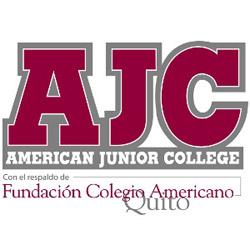 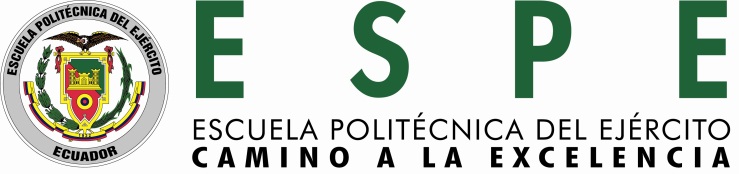 Maestría en Recursos Humanos
Tema:
Diseño de un sistema de trabajo de alto desempeño para la Gerencia Nacional de Concesión de Crédito de la Corporación Financiera Nacional - CFN
Pamela Letamendi Cisneros
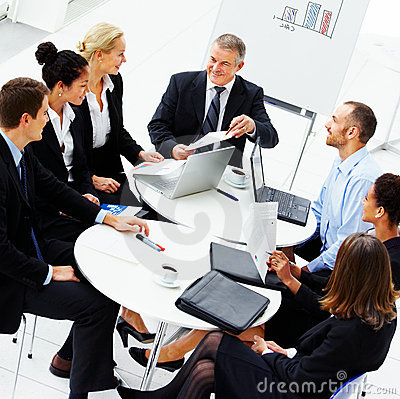 JUSTIFICACIÓN
Pamela Letamendi Cisneros
OBJETIVO GENERAL
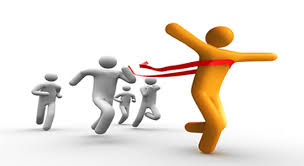 OBJETIVOS ESPECIFICOS
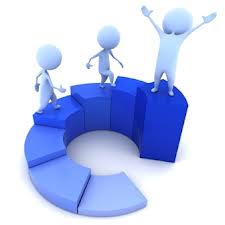 Pamela Letamendi Cisneros
HIPÓTESIS
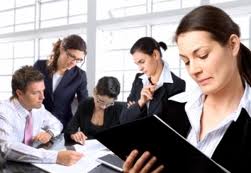 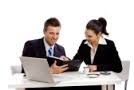 Pamela Letamendi Cisneros
Fundamento Teórico
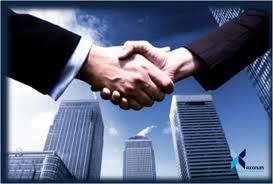 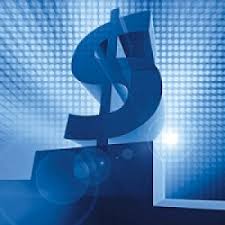 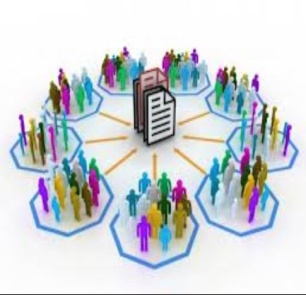 Pamela Letamendi Cisneros
Fundamento Teórico
Estrategias competitivas
Optimización de procesos ya existentes
Desarrollo de habilidades personales y grupales
Soporte tecnológico
Sistemas de trabajo de alto desempeño
Pamela Letamendi Cisneros
Principios fundamentales para la metodología de aplicación
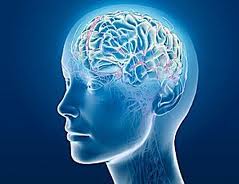 4.-Igualitarismo
(eliminan diferencias estatus y poder)
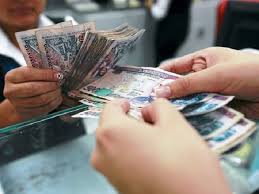 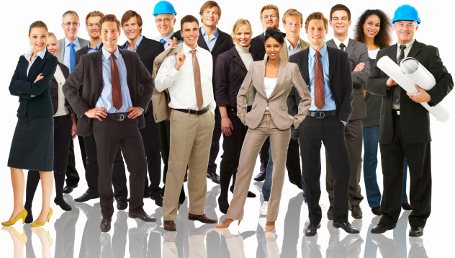 Pamela Letamendi Cisneros
Características específicas para el diseño de STAD
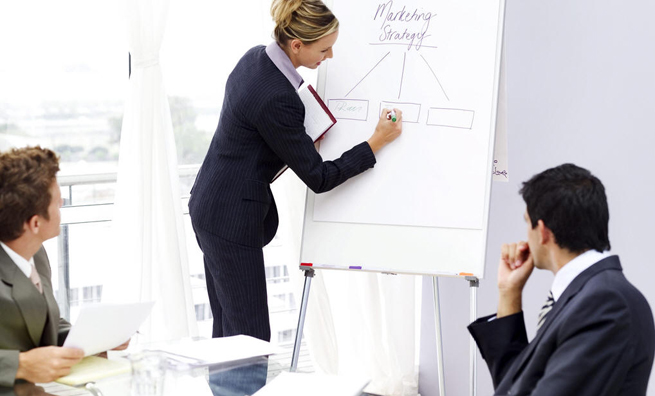 Pamela Letamendi Cisneros
Antecedentes institucionales
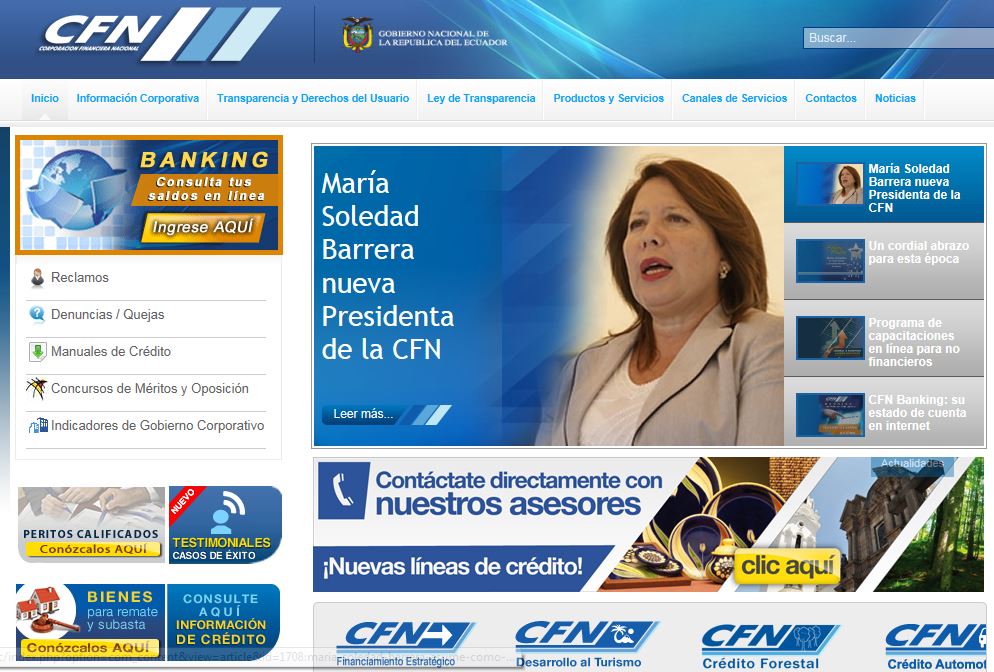 La Corporación Financiera Nacional-CFN, es una institución financiera pública con 50 años de existencia.
El propósito es impulsar el desarrollo económico del Ecuador, a través de la concesión de créditos preferenciales para los sectores productivos del país.
Provisión de productos y servicios financieros
Creación y crecimiento de empresas
Generación puestos de trabajo
Innovación
Mejoramiento tecnológico
 Fortalecimiento financiero a empresarios e inversionistas
Pamela Letamendi Cisneros
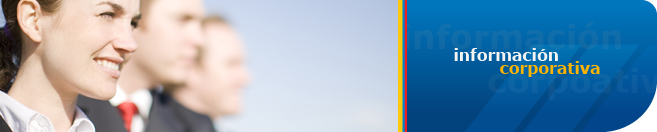 Antecedentes institucionales
Misión es… A través de mecanismos de crédito financieros y no financieros alineados al Plan Nacional del Buen vivir, impulsar el desarrollo de los sectores prioritarios y estratégicos del país.
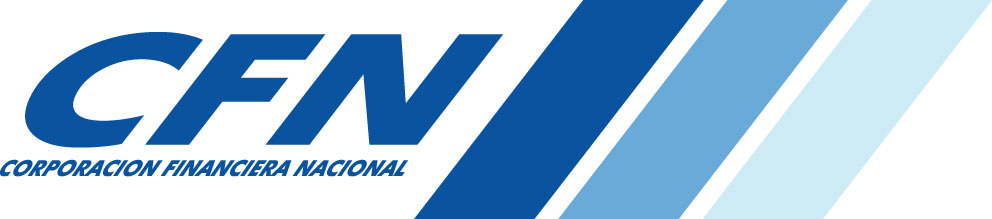 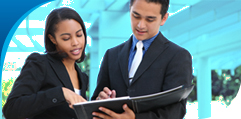 Visión es… Ser la banca múltiple de desarrollo, moderna, eficiente y con talento humano competitivo que apoye a la transformación de la Matriz Productiva del Ecuador.
Principios
1.- Servicio al cliente
2.- Confidencialidad
3.- Espíritu de equipo
4.-Mejora continua
5.- Capacidad de innovación
6.- Profesionalismo
Pamela Letamendi Cisneros
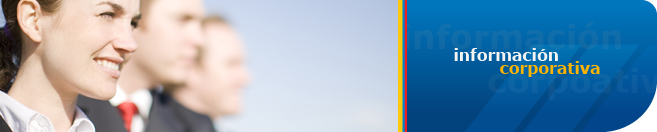 Antecedentes institucionales
Código ética 
- Deberes y derechos funcionarios
- Prohibiciones y sanciones administrativas
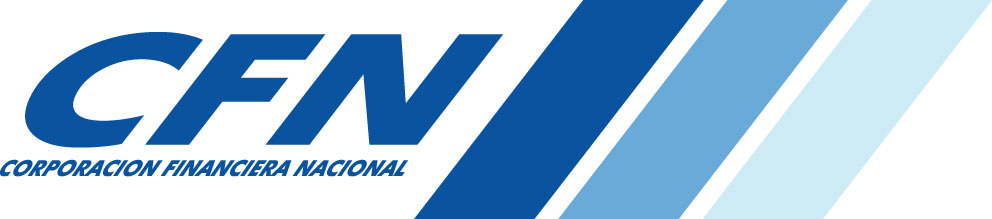 Cadena de valor

Procesos Gobernantes o Estratégicos (Planificación Estratégica)
Procesos Agregadores de valor (Crédito)
- Procesos habilitantes (Recursos Humanos)
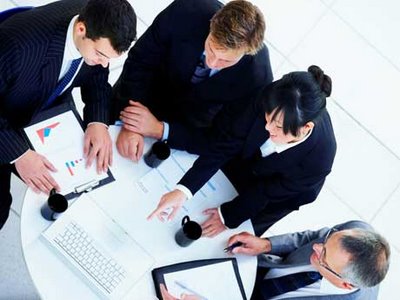 Gestión por Procesos

La institución a partir del año 1998 adoptó el enfoque por procesos para el desarrollo de actividades, a través de la Norma de gestión de calidad ISO 9001:2000
Pamela Letamendi Cisneros
Actualidad institucional
La Corporación Financiera Nacional – CFN,  al ser banca de desarrollo y por encontrarse alineada  al plan económico del gobierno nacional, ha ido adquiriendo nuevos retos.
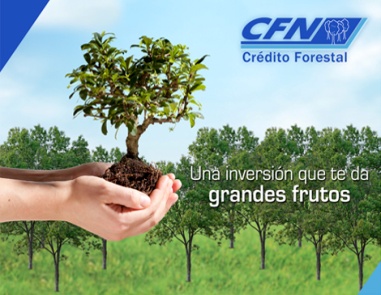 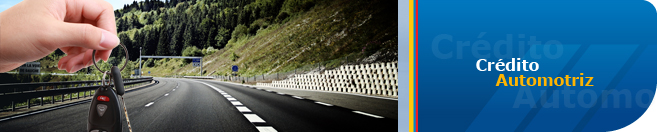 Productos financieros
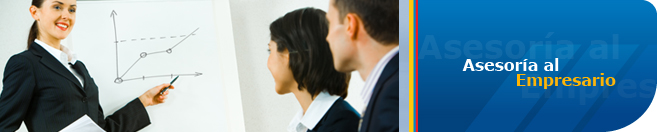 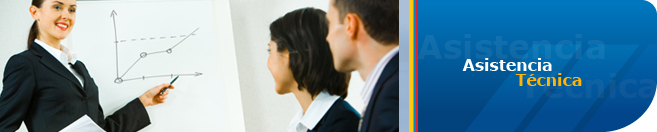 Servicios Financieros
Pamela Letamendi Cisneros
ANÁLISIS SITUACIONAL
Primer Elemento
Proceso clave negocio – Macro proceso de crédito
1.- PRE-CALIFICACIÓN
Tiempo total aproximado 35 días
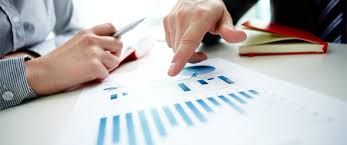 2.- ANÁLISIS Y APROBACIÓN
Tiempo total aproximado 18 días
3.- INSTRUMENTACIÓN Y DESEMBOLSO
Tiempo total aproximado 28 días
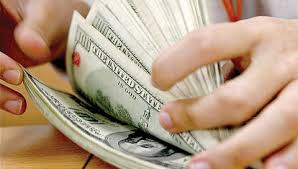 Pamela Letamendi Cisneros
ANÁLISIS SITUACIONAL
Primer Elemento
Proceso clave negocio – Macro proceso de crédito
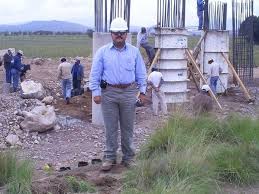 4.- SUPERVISIÓN Y CONTROL
Tiempo total aproximado 41 días
5.- CARTERA

El área de Cartera tiene como propósito vigilar el cumplimiento de los pagos de los créditos otorgados, caso contrario  es direccionado para el cobro por la vía judicial.
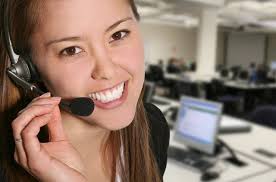 Pamela Letamendi Cisneros
ANÁLISIS SITUACIONAL
Segundo Elemento
PRÁCTICAS DE RECURSOS HUMANOS
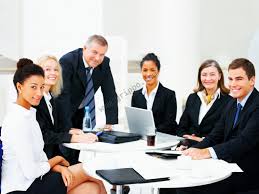 Pamela Letamendi Cisneros
ANÁLISIS SITUACIONAL
Tercer Elemento
TECNOLOGÍA DE APOYO
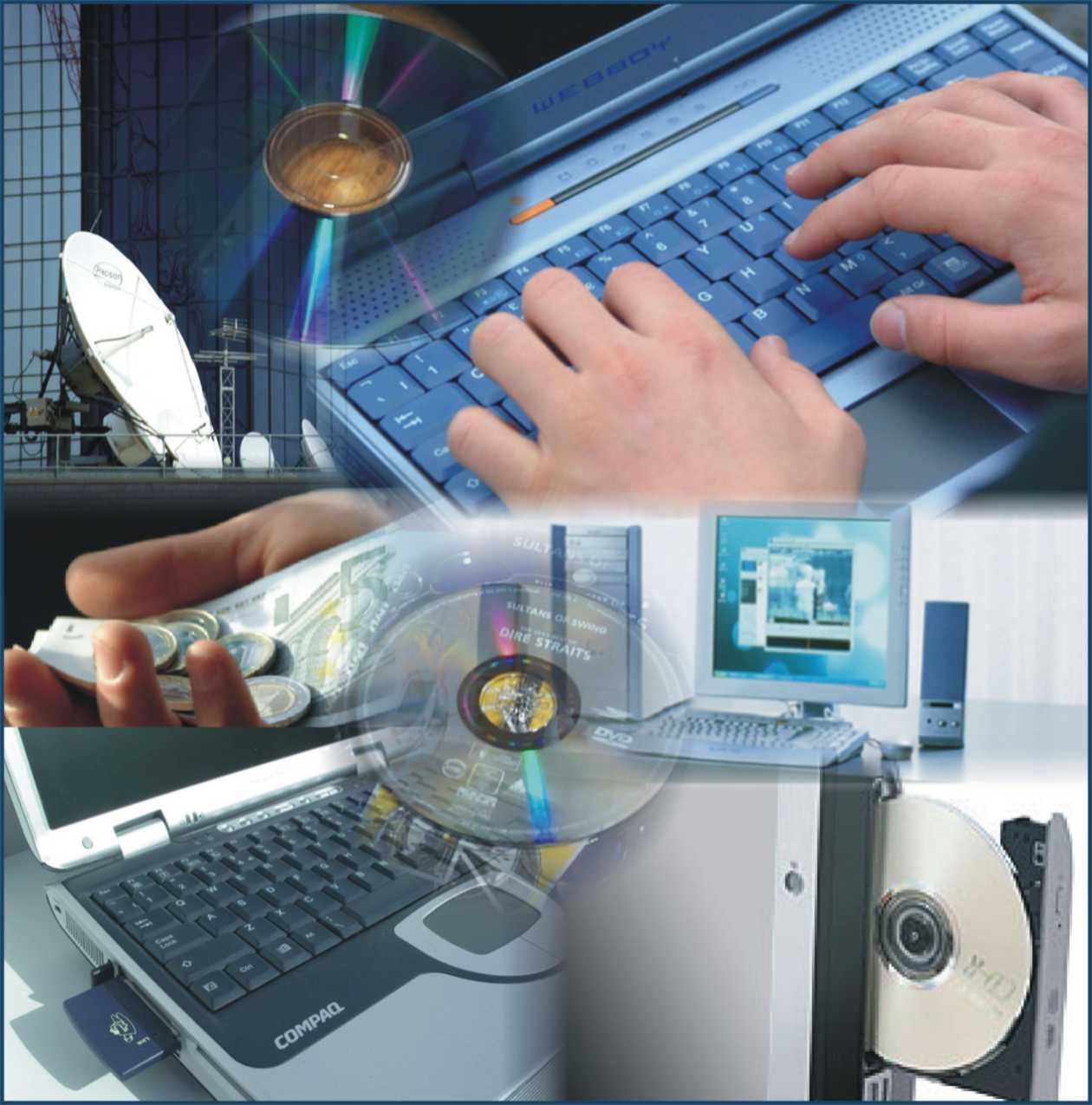 RESUMEN DE RESULTADOS OBTENIDOS
Pamela Letamendi Cisneros
Plan acción para la implementación STAD
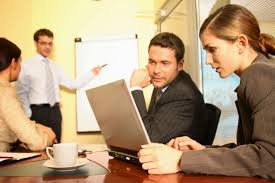 Pamela Letamendi Cisneros
Plan acción para la implementación STAD
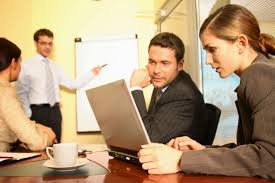 Pamela Letamendi Cisneros
Plan acción para la implementación STAD
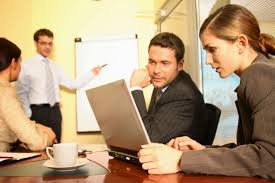 Pamela Letamendi Cisneros
Esquema de la estructura del STAD
Pamela Letamendi Cisneros
Indicadores de gestión para STAD
Pamela Letamendi Cisneros
Conclusiones
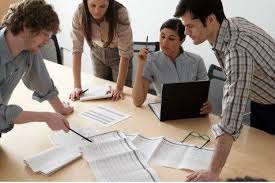 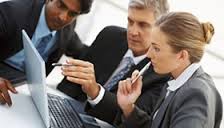 Recomendaciones
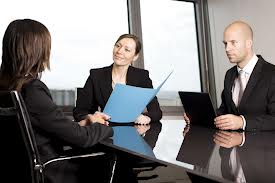 Recomendaciones
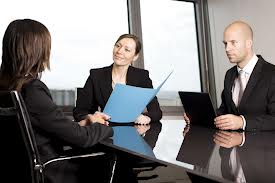